A Story is like an Onion
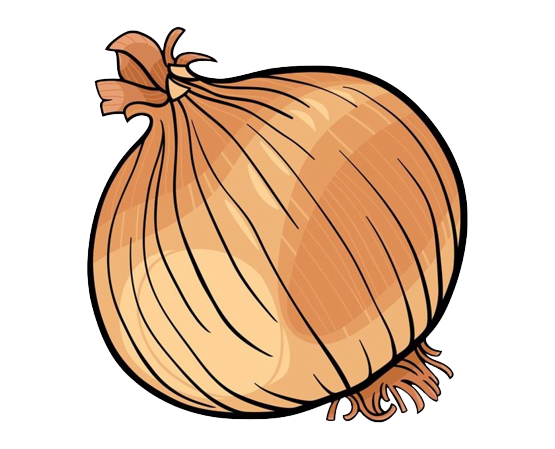 Global Story Elements
Characters and Relationships

Setting and Worldbuilding

Pacing/Plot/Structure

Stakes and Themes
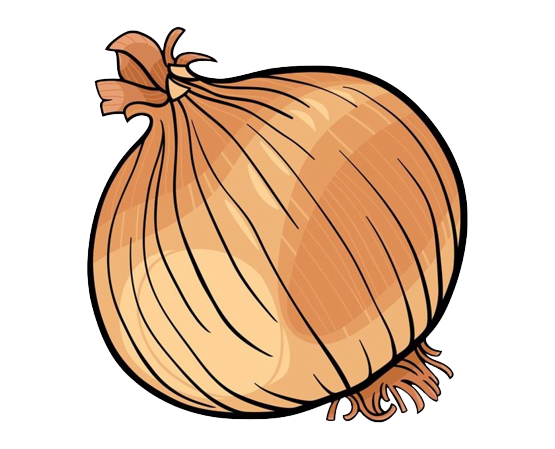 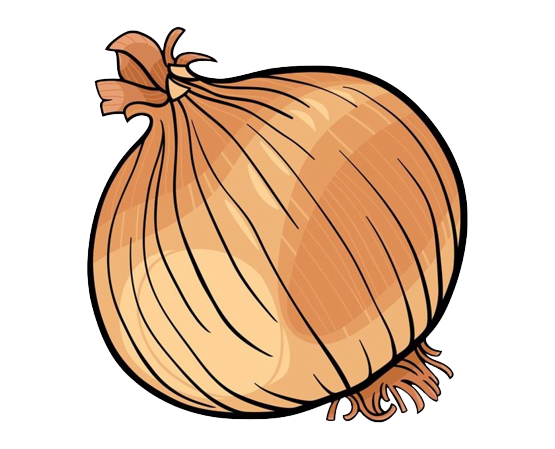 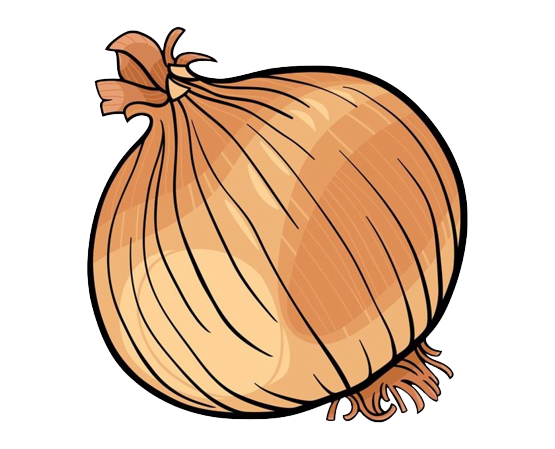 Local Story Elements
Character voice

Scene structure and Pacing

Details, Dialogue, and Description

Misc. Unique Factors
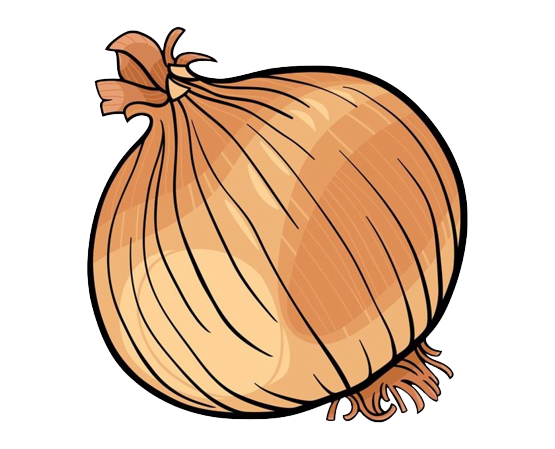 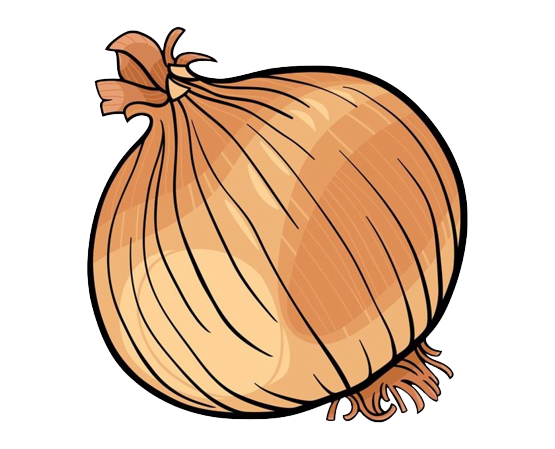 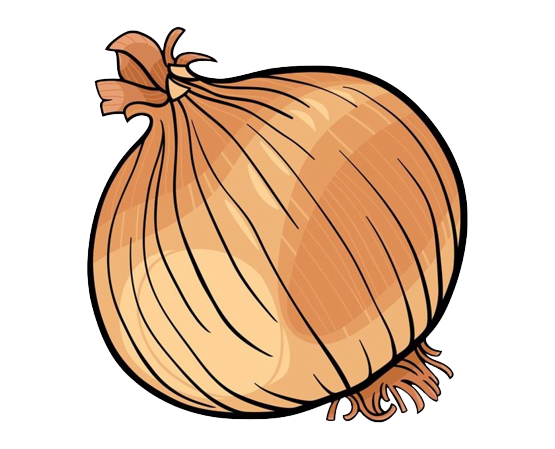 Reread your work
The first step to any editorial process is to reread your work with an editorial eye.
Reread in a different format
Try reading on a kindle or using a printed copy.
Take notes
Sticky notes, highlighters, marginalia etc.
Use track changes
If you’re reading in a computer document, turn on track changes (word), suggesting (google doc) or revision mode (scrivener) to highlight any alterations you’re making along the way
Try not to edit too much during your reread. Just absorb the story in full.
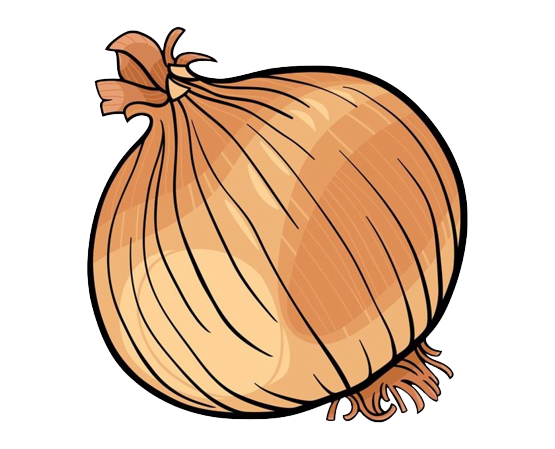 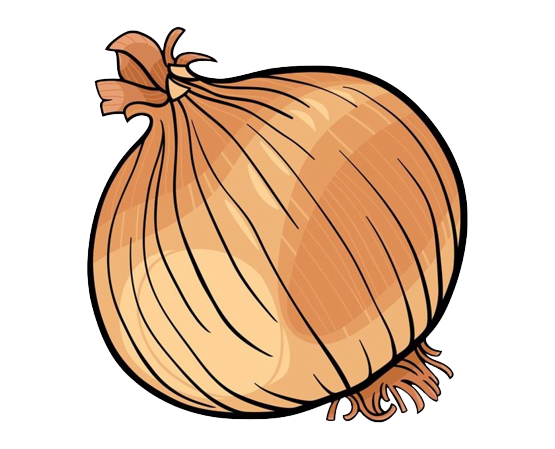 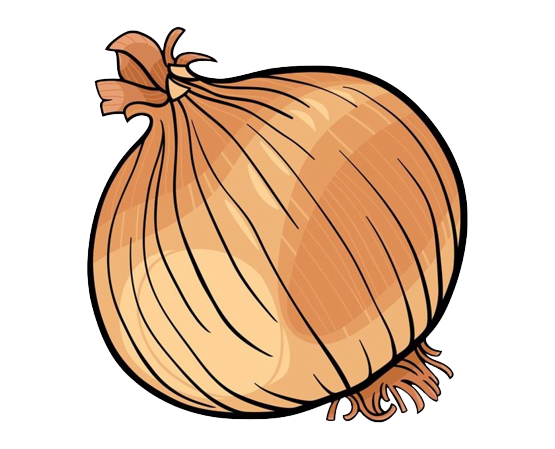 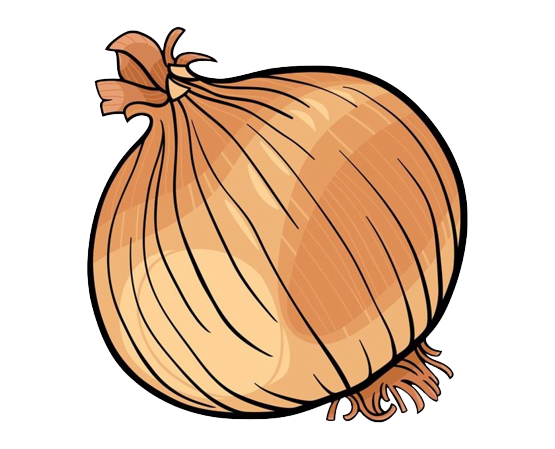 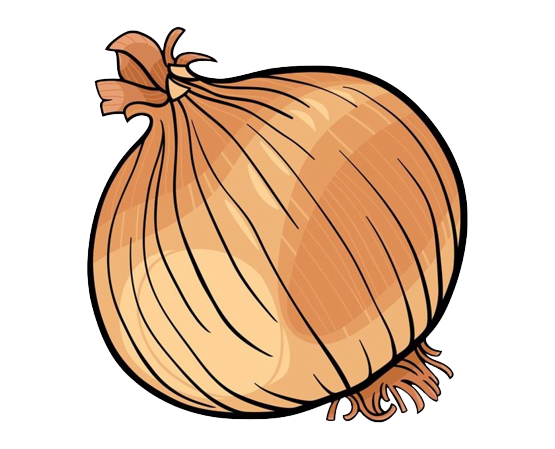 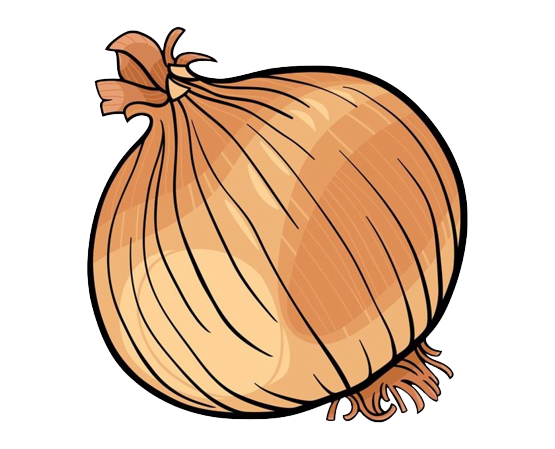 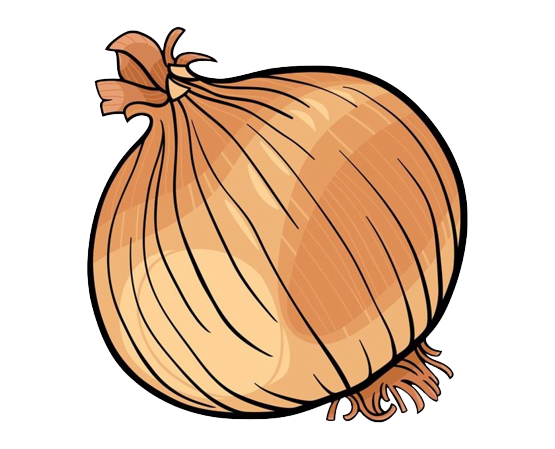 Write Yourself and Editorial Letter
Pretend you are your own editor. Once you’ve identified your main areas of revision, write yourself a letter about each. Explain, as if to another writer, what’s working and what’s not.
Remember the three types of feedback:
Symptomatic (what are you experiencing as a reader?)
Diagnostic (what is causing the problem?)
Prescriptive (how can you solve the problem?)
Use category headings for ease of navigation/sorting
Don’t try to do everything. You’ll need more than one revision round, so pick the biggest/most important things to work on first.
Be kind to yourself; no need to insult yourself in this letter. It should encourage and inspire you to keep working, not tear you down!
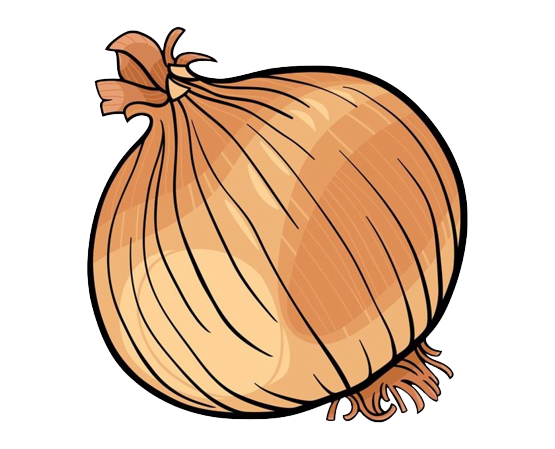 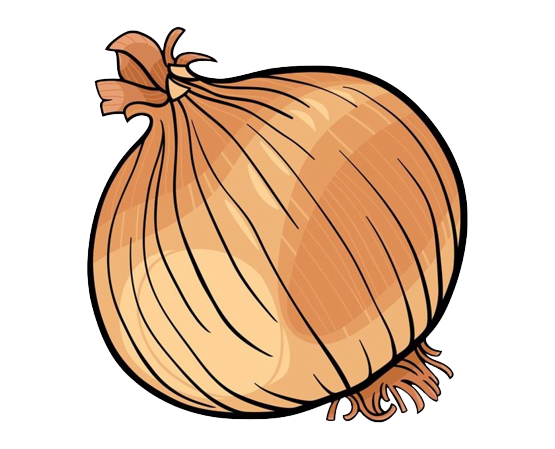 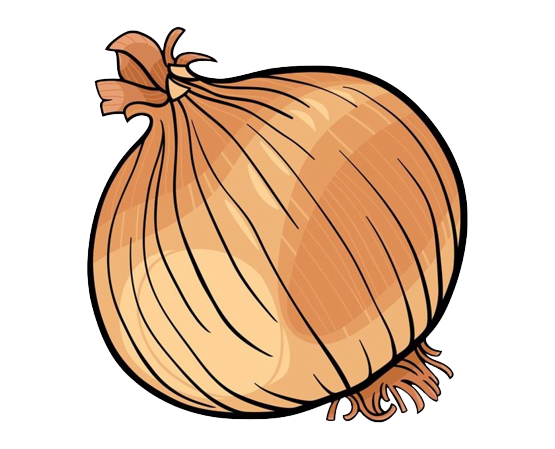 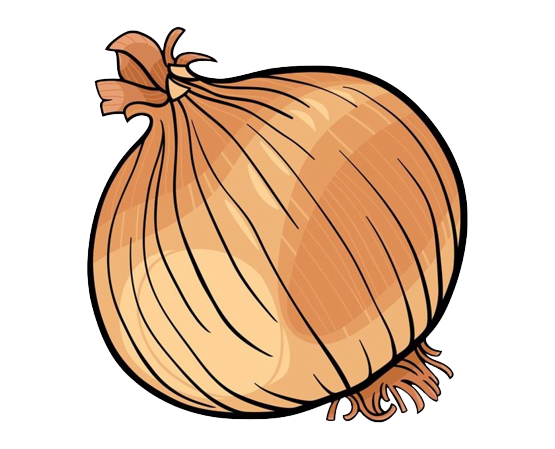 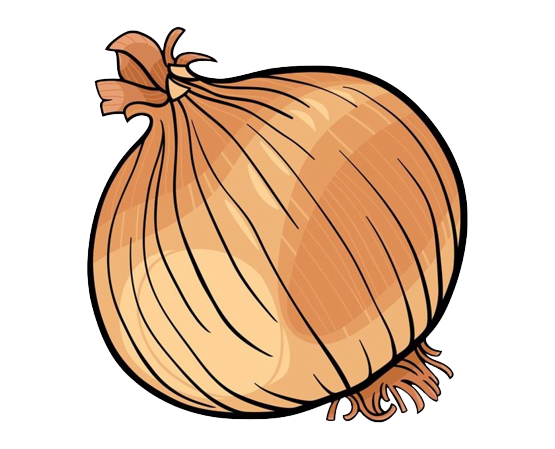 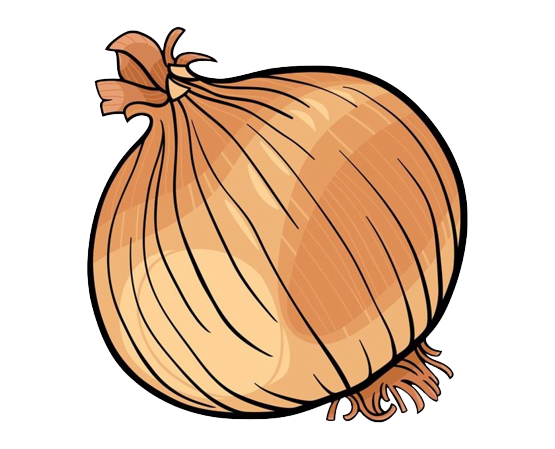 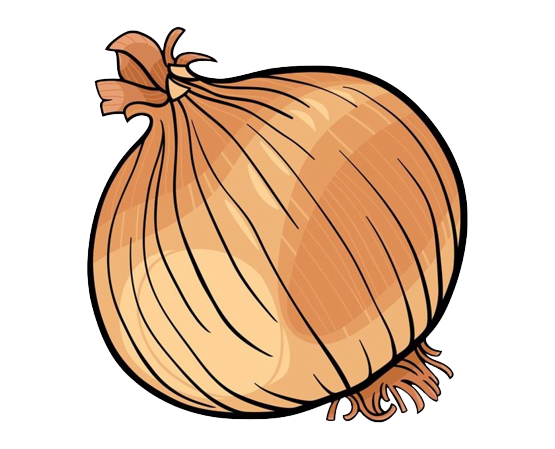 Make a Reverse Outline
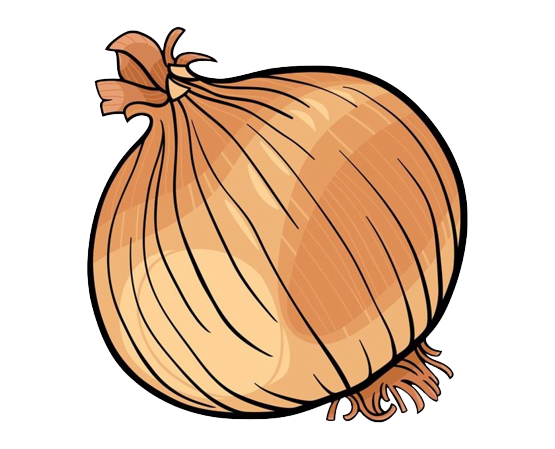 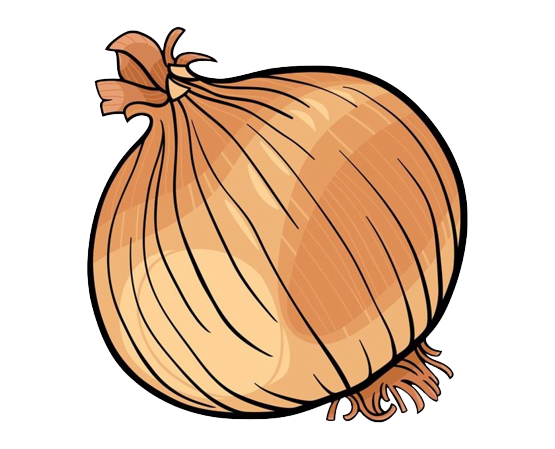 Outline your book from beginning to end in its current state flaws and all! Try listing each chapter with a description of what happens. 
Next, write an outline of what you’d like the book to look like when you’re done editing. You can compare these two outlines to see what needs to be accomplished.
Try writing a chapter by chapter revision plan with everything you need to change in each scene/chapter.
Revision is a Process, not a Destination
Most writers have to revise more than once. Revision is incremental; often, you’ll need to revise in stages. This will allow you to uncover the true story you’re telling and the form it needs to take. Peel back the layers and be open to discovery and change!
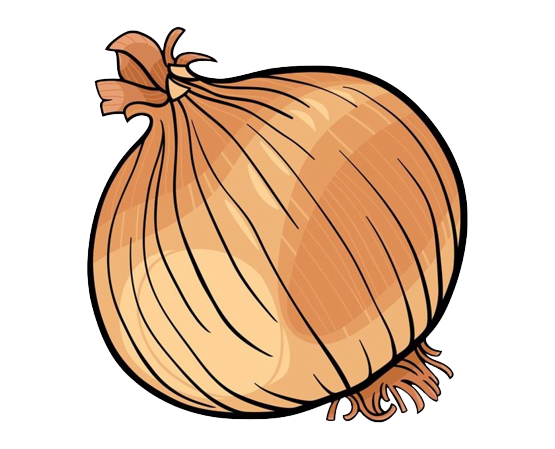 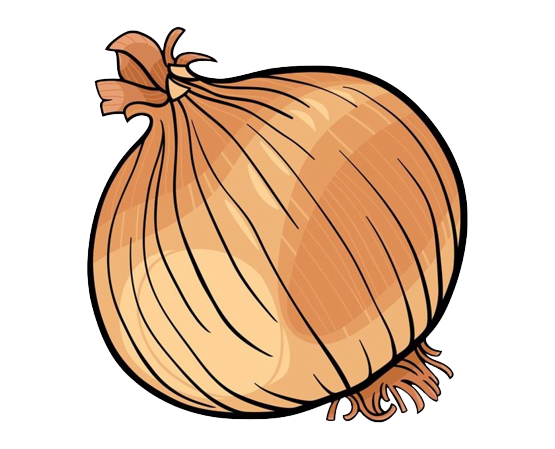 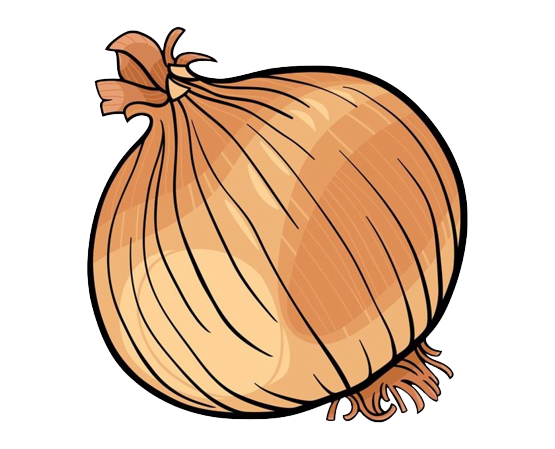